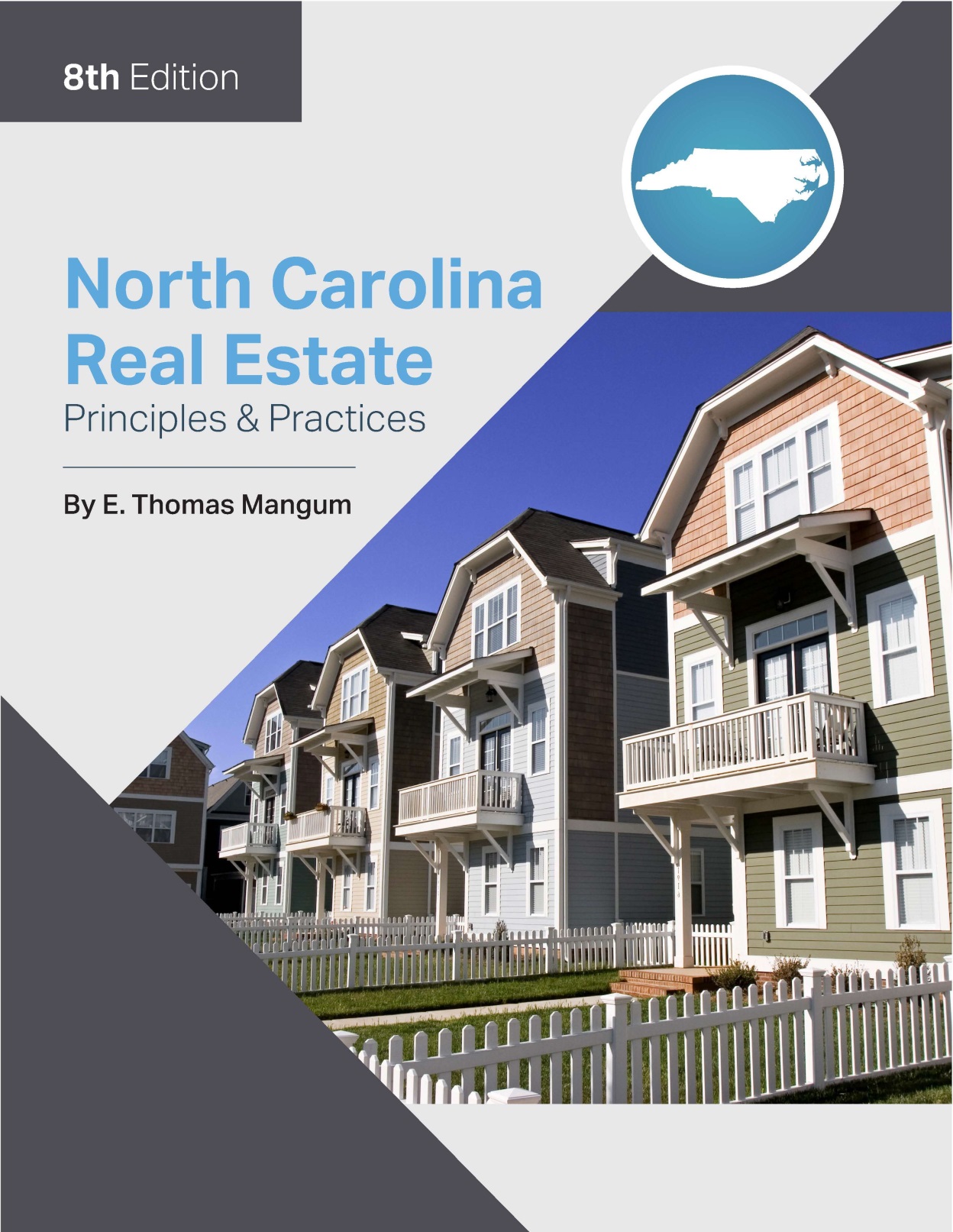 1
© OnCourse Learning
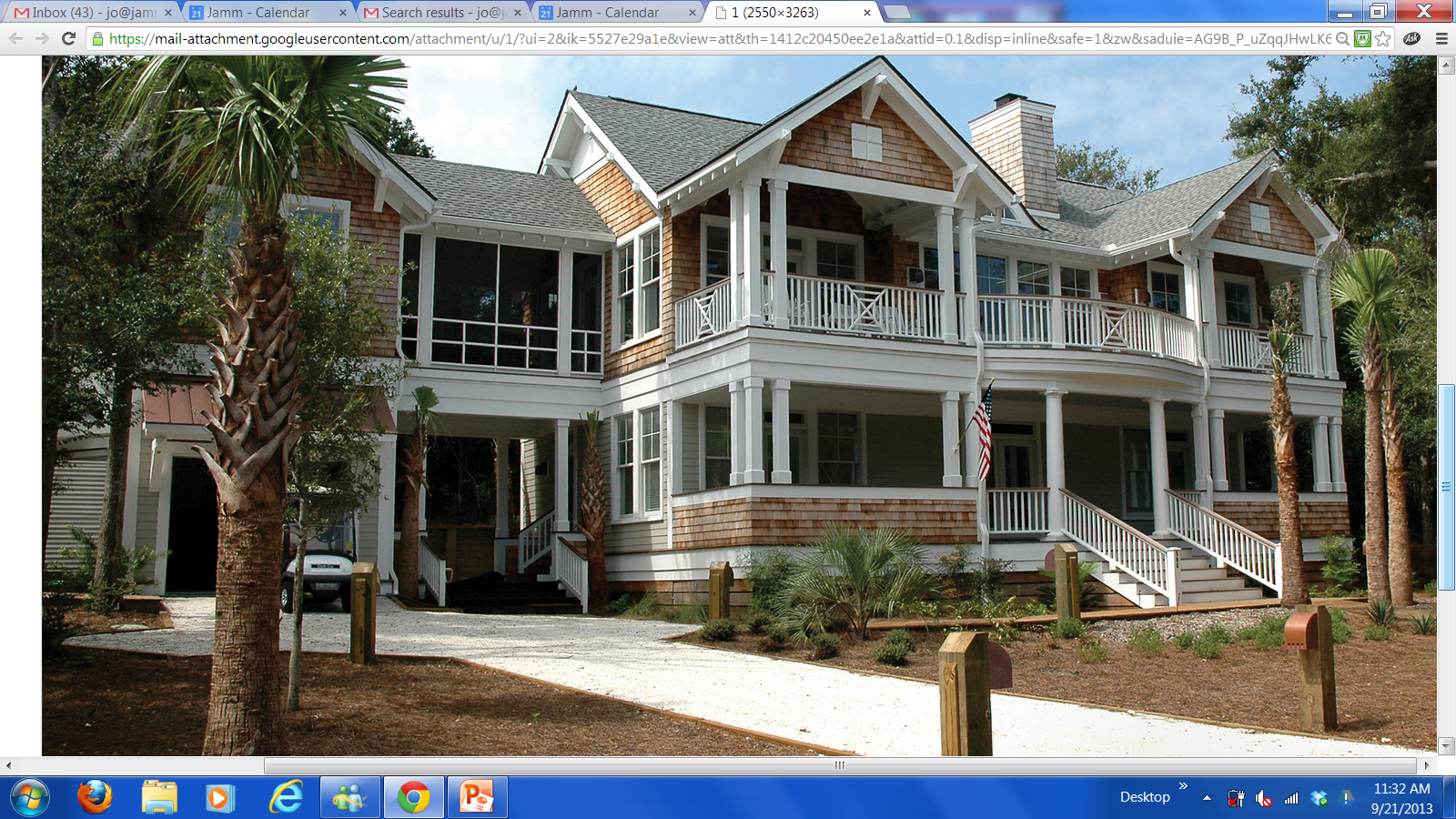 Chapter 5
Land Use Controls

Learning Objectives

Describe the general methods of creating landuse controls, including examples of public landuse controls as well as private restrictions.
Describe zoning concepts, including terminology,authority, purposes, and procedures.
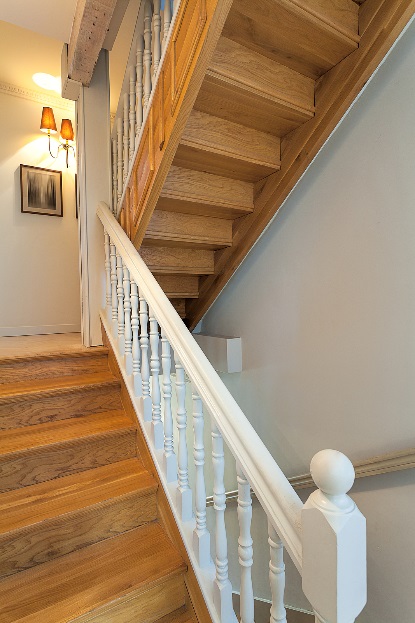 © OnCourse Learning
2
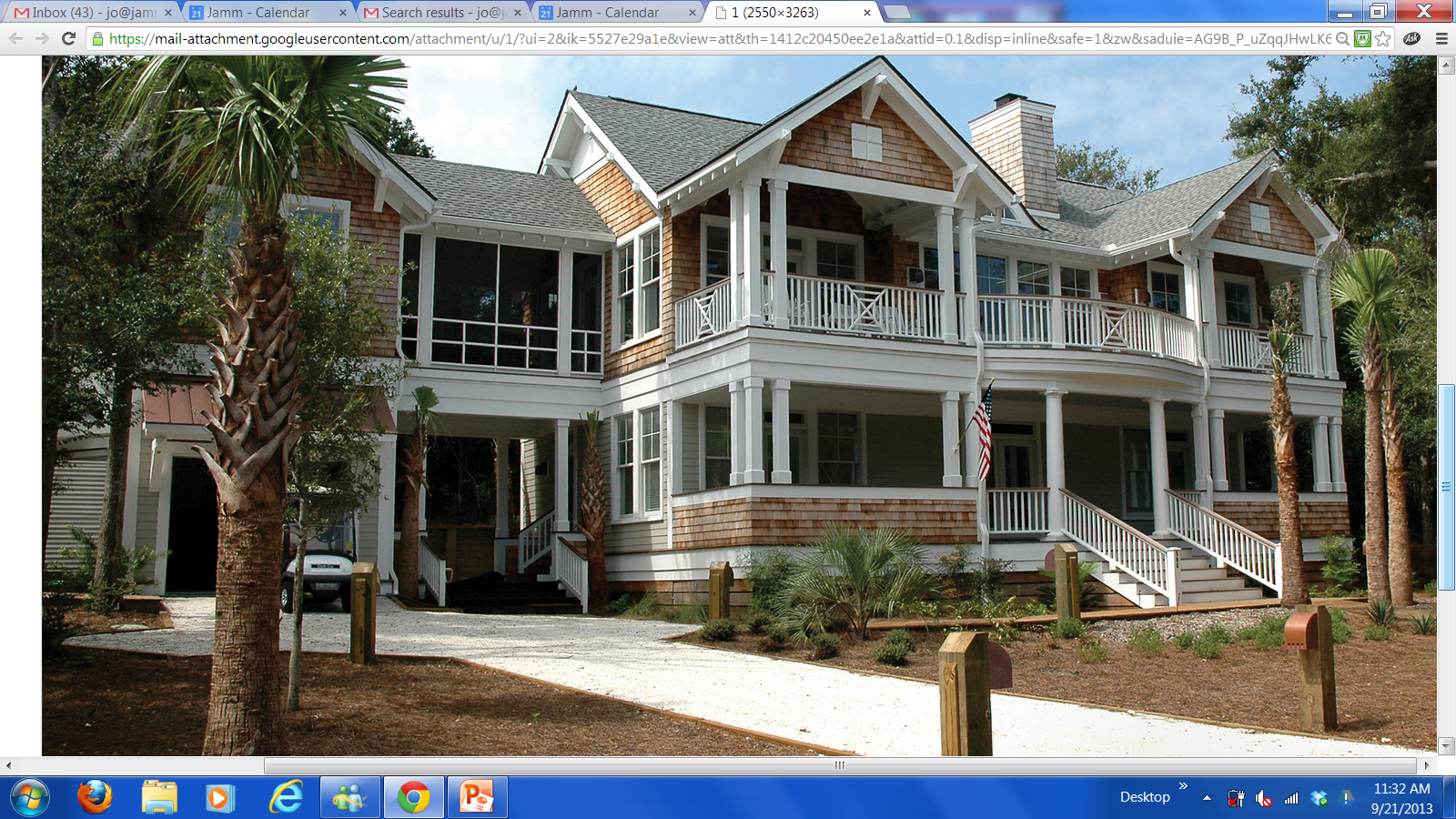 Chapter 5
Land Use Controls

Historical Developments of Land Use Controls

1848 
Supreme Court recognized and upheld restrictive covenants regulating land use in residential subdivisions.
1926 
Supreme Court upheld the validity of zoning ordinances, making public land use controls legally reliable.
1987 
Zoning of land that prohibits all use, even temporarily, amounts to the “taking” of land and requires compensation of the owner.
© OnCourse Learning
3
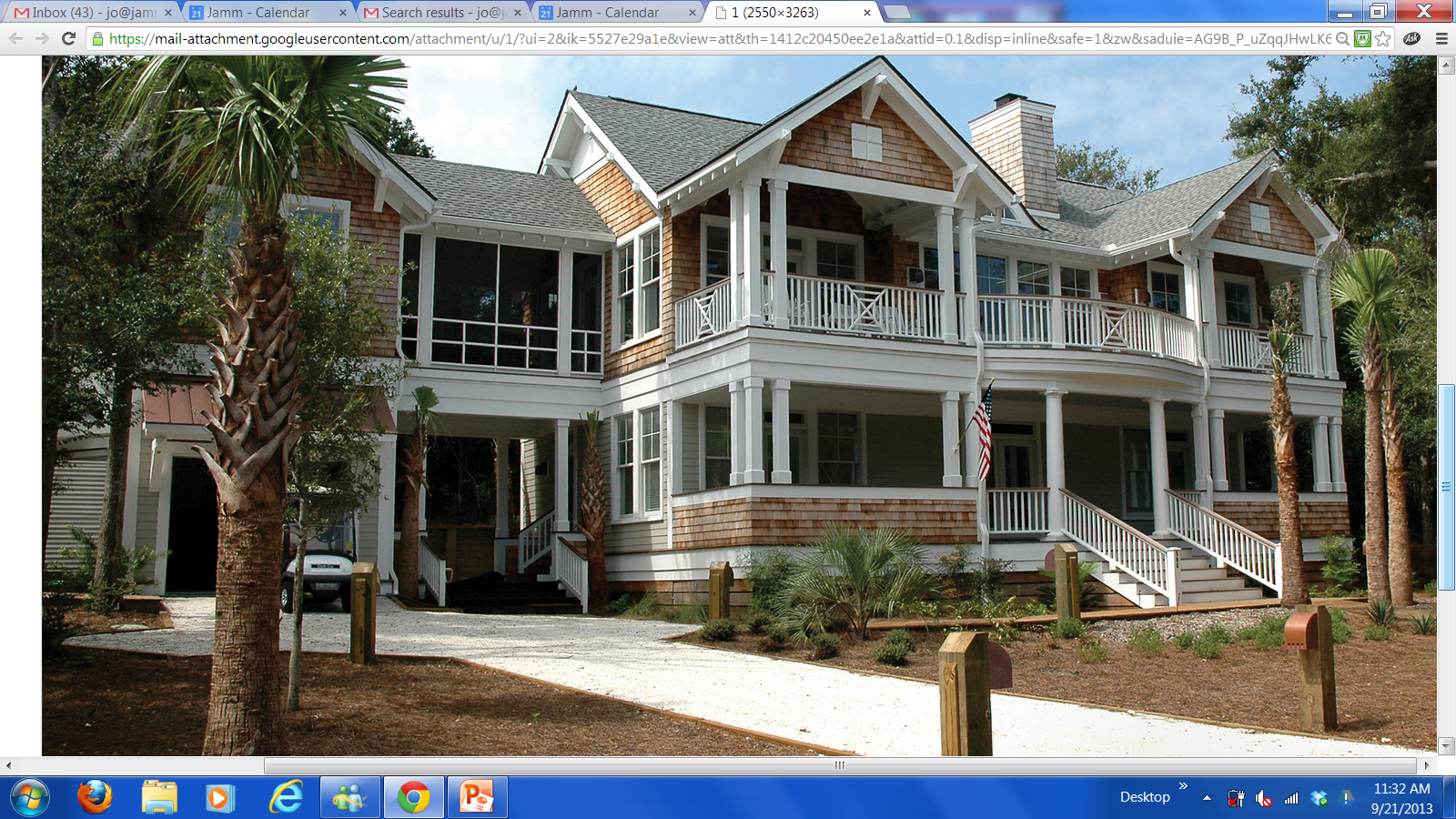 Chapter 5
Land Use Controls

Importance to Real Estate Practitioners and Buyers

All land is subject to land use controls, both public and private.

The agent has a duty to “discover and disclose” to the buyer any factors that may currently (or in the future) affect a given property.

Given the buyer’s intended use of the property, the agent must be aware of any land use controls that would limit that intended use.
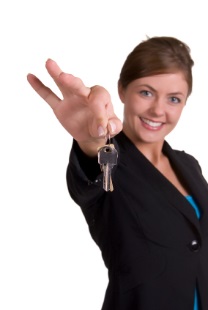 © OnCourse Learning
4
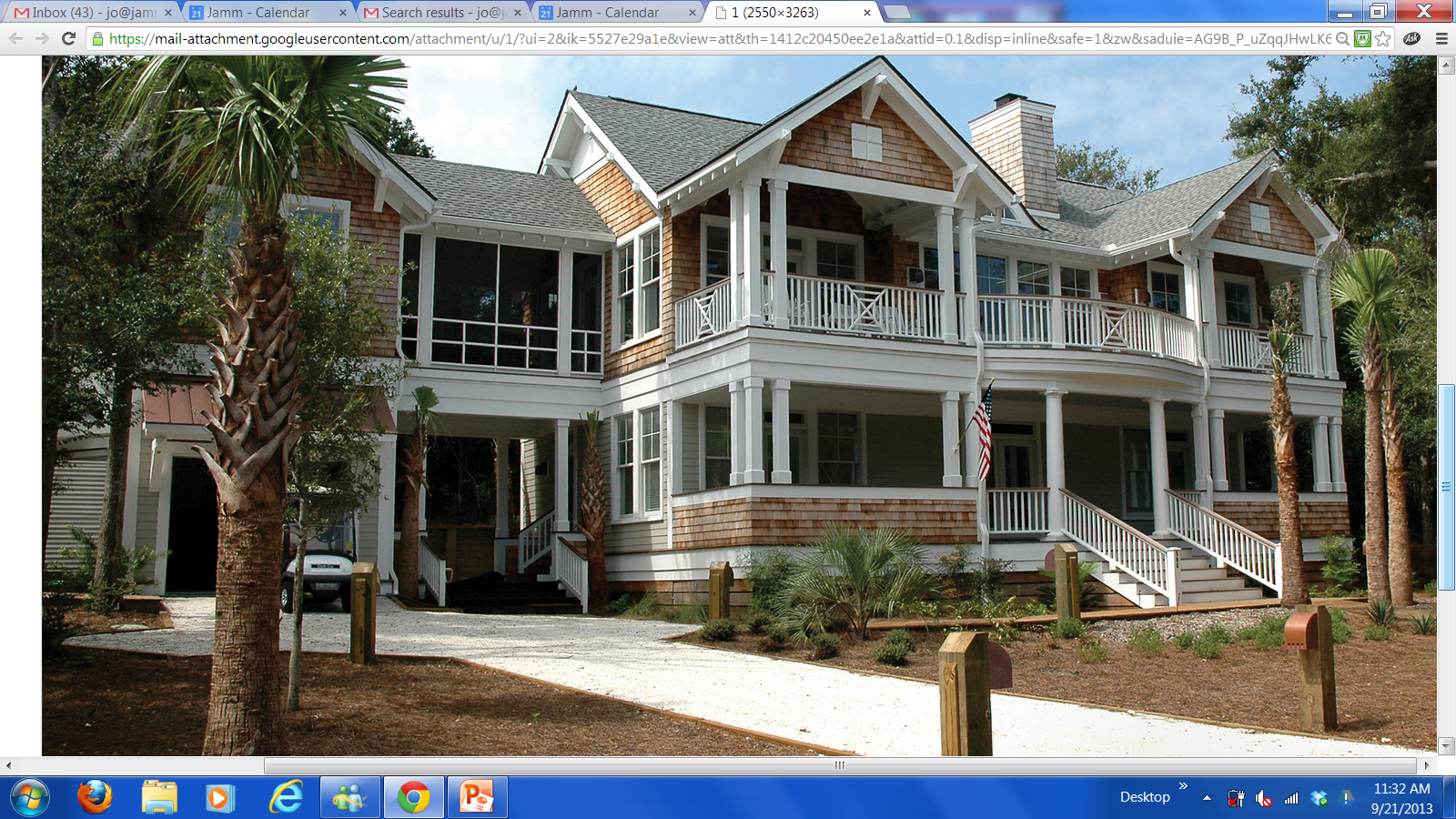 Chapter 5
Public Land Use Controls

Planning and Zoning

Enabling Legislation
the delegation of authority from the North Carolina General Assembly to the local municipalities
Zoning 
Implements or enforces city or county planning:
to provide for orderly growth of a community.
to result in greatest social and economic benefit to the community.
Local Ordinances 
Local ordinances vary widely.
Agents should be familiar with the local ordinances where they operate.
© OnCourse Learning
5
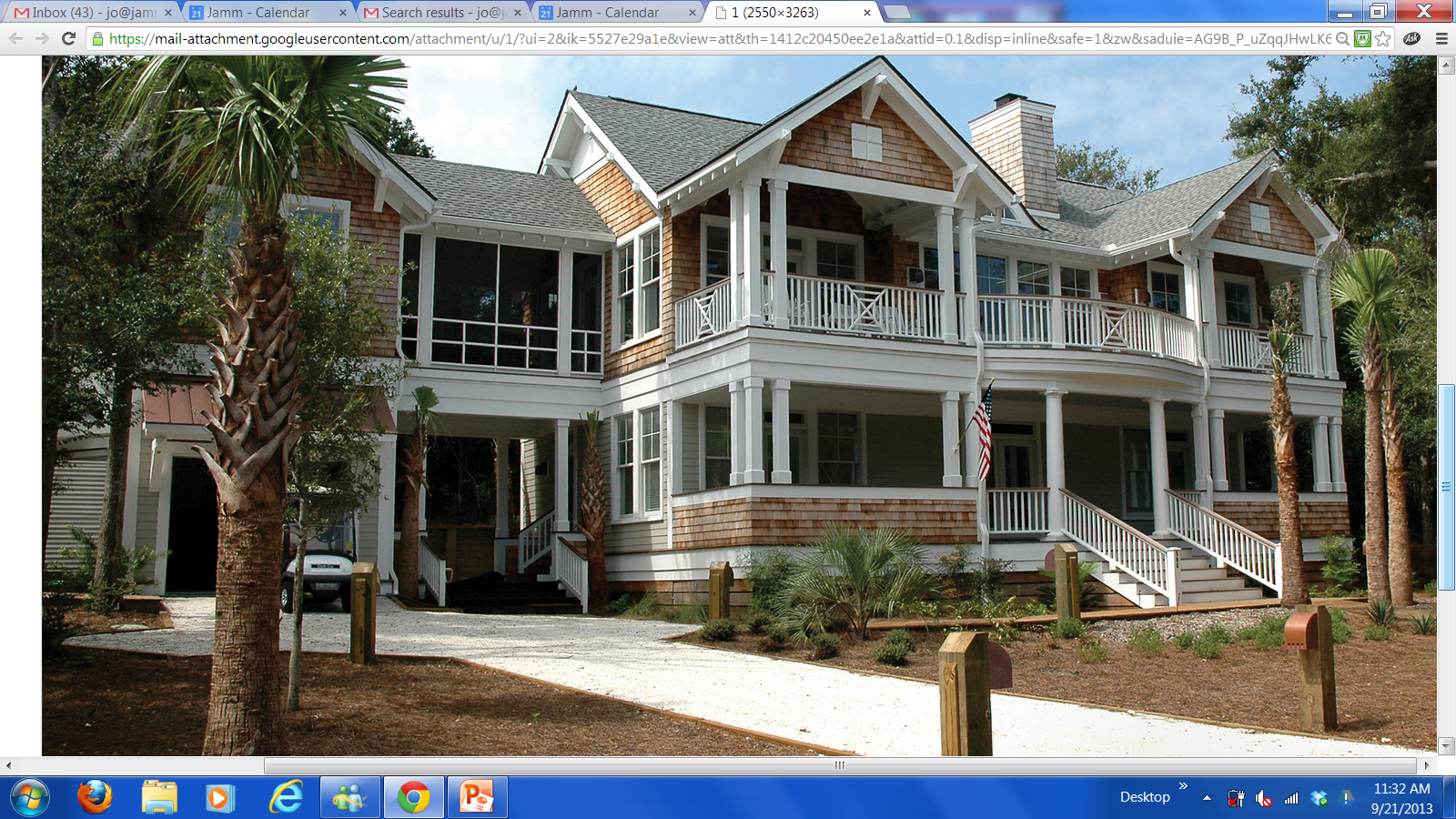 Chapter 5
Planning and Zoning

Types of Zones

Zoning districts and codes can be confusing.
Keep a reliable reference source on: 
current zoning codes.
classification charts.
tables of permitted use
Common zones: 
Residential
Multiple use or cluster zoning (provides for planned unit developments)
Commercial
Light manufacturing
Heavy industrial
© OnCourse Learning
6
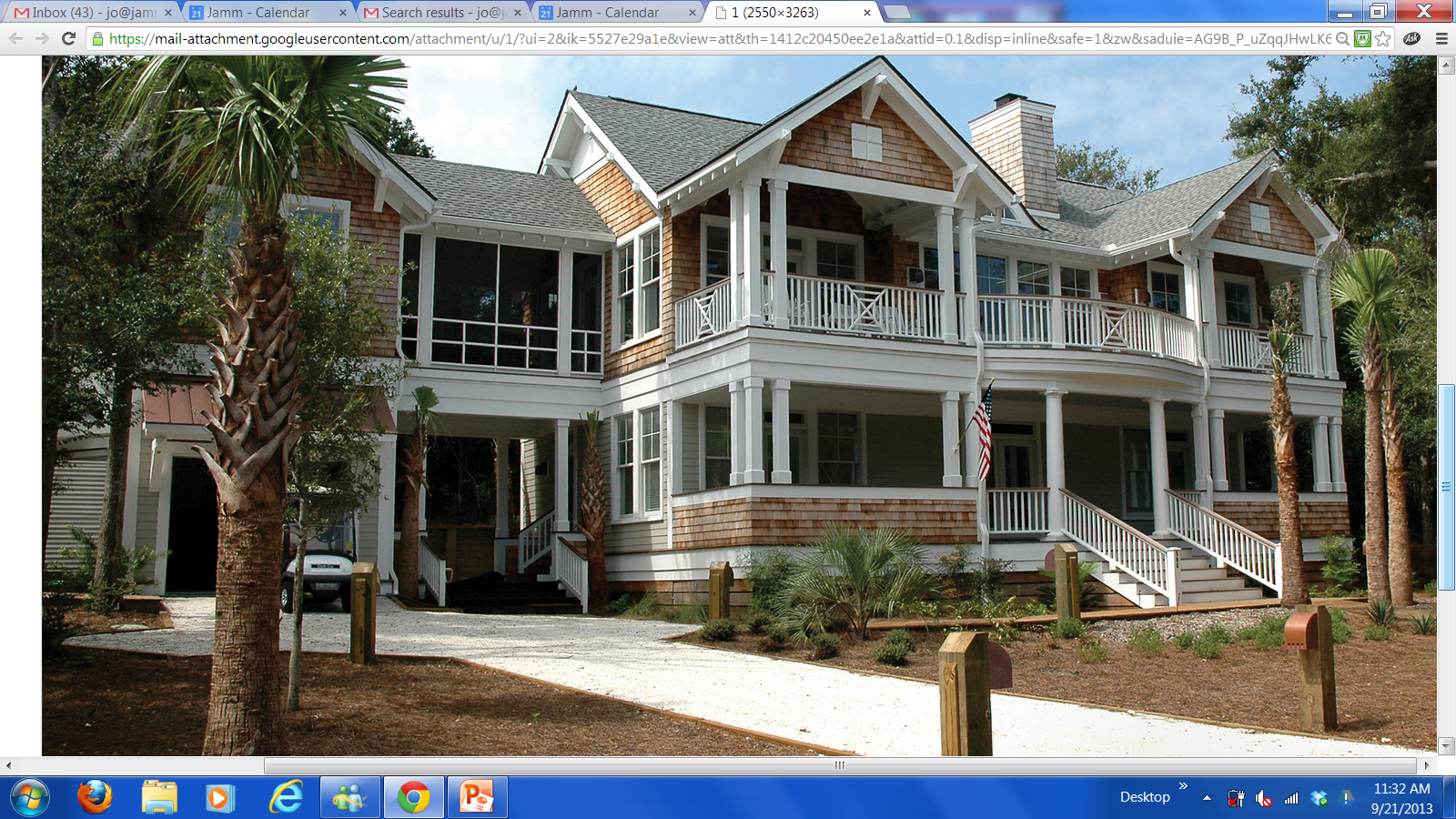 Chapter 5
Planning and Zoning

Terminology

Non-conforming use 
A use preexisting before the ordinance came into effect; therefore, is allowed to continue.
Use cannot be changed or enlarged.
Illegal use: 
a use that is contrary to the existing ordinance at the time the use is instituted
never becomes legal
Zoning Amendments: 
an actual change in the zoning code itself
sometimes difficult to persuade a city to change its zoning code
© OnCourse Learning
7
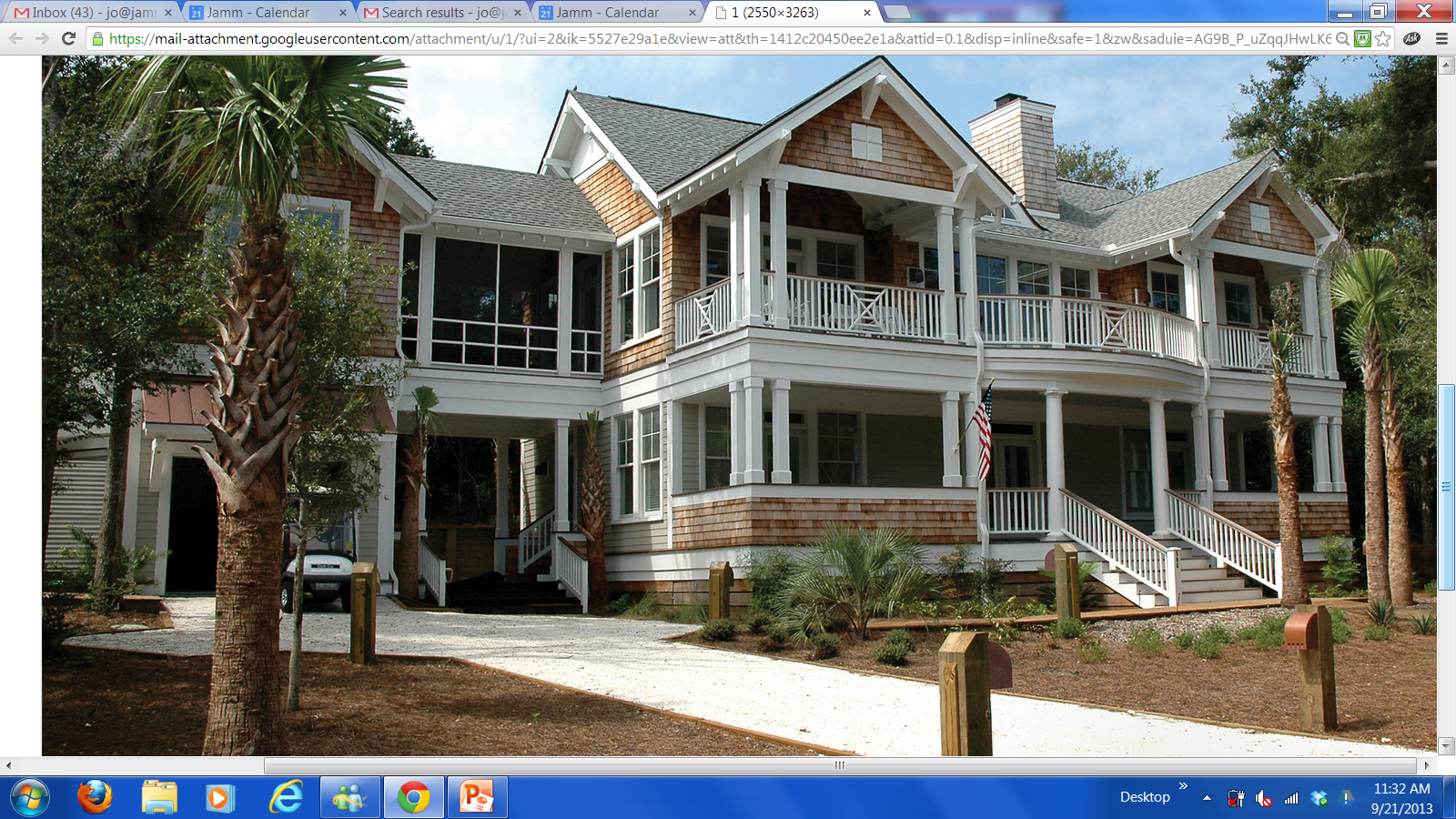 Chapter 5
Planning and Zoning

Terminology

Variance: 
permitted exception from specific requirements of zoning ordinance
established by appeal of special hardship
process of obtaining variance may be difficult and unpredictable
Special use (exception): 
The use is already provided for in the code; therefore, is automatically approved.
Overlay districts: 
zoning device that superimposes one zoning area over another
Example:  Superimposing flood or historic zones over parts or all of existing zones
© OnCourse Learning
8
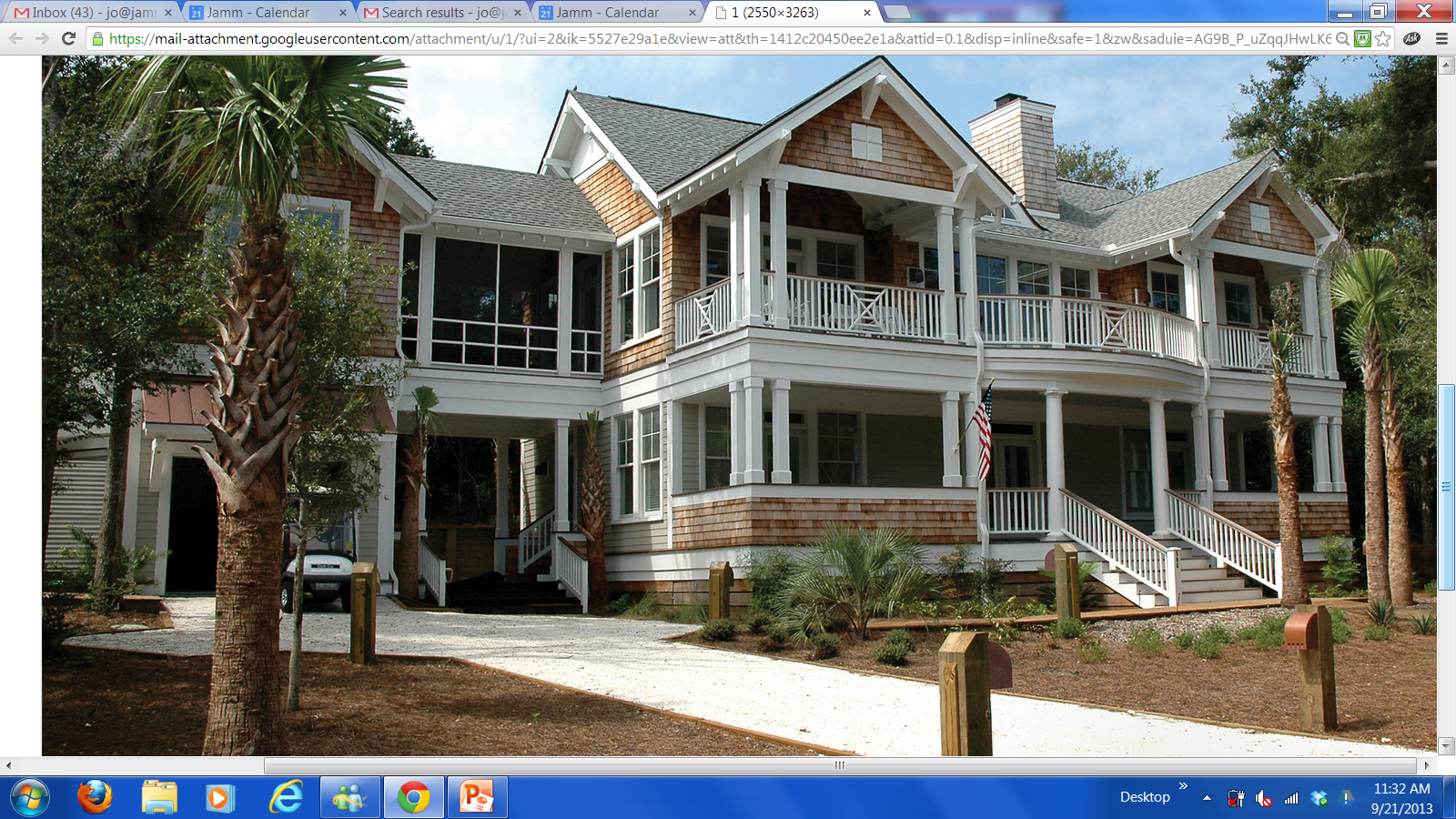 Chapter 5
Planning and Zoning

Terminology

Historic preservation: 
city zoning regulations to preserve the irreplaceable historic legacies of architecture
requires approval for any material modification of the exterior
Aesthetic zoning: 
an area can be regulated for essentially aesthetic reasons
application of historic preservation
Spot zoning: 
the rezoning of a single property
considered illegal in North Carolina unless a reasonable basis for it can be clearly demonstrated
© OnCourse Learning
9
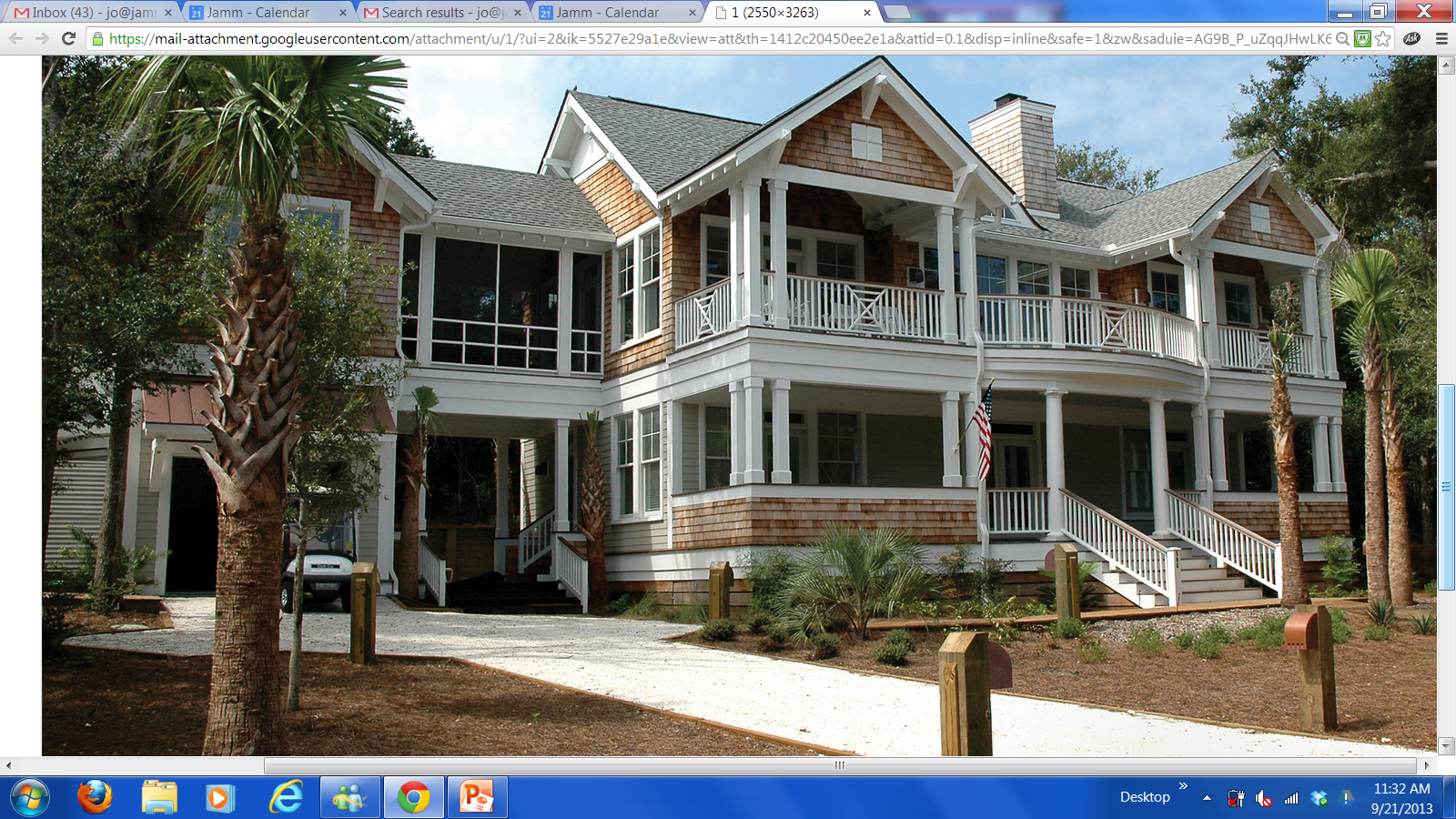 Chapter 5
Public Land Use Controls

Urban and Regional Planning

Urban and Regional Planning (Long Range Planning)

takes into account wide areas or multi-county regions 
uses zoning as a local method to implement the overall plan
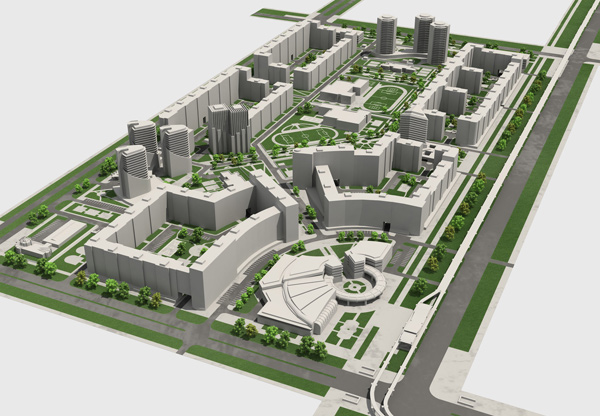 © OnCourse Learning
10
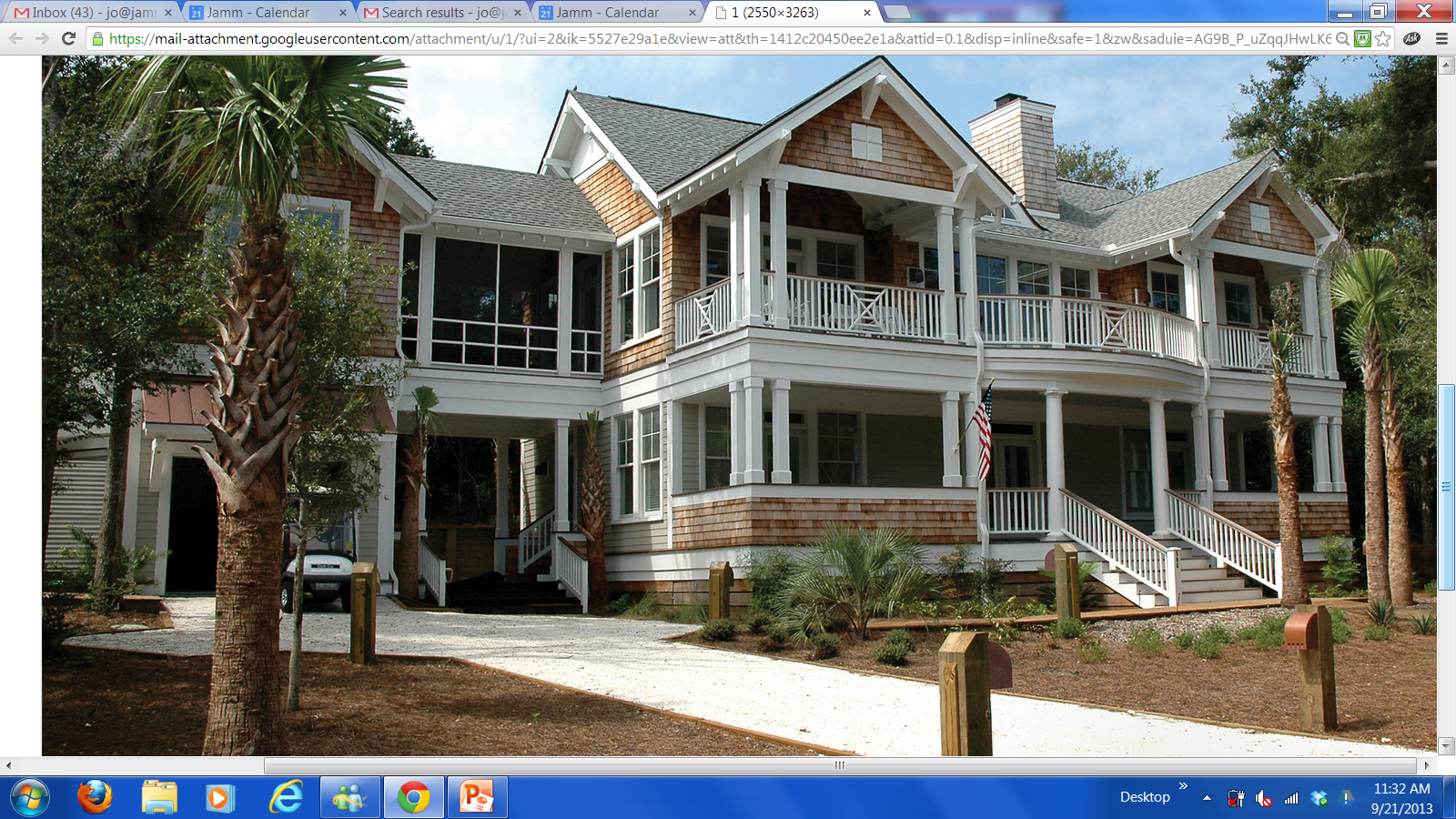 Chapter 5
Public Land Use Controls

Subdivision Regulations

The state empowers local governments, cities, and counties to regulate the creation of subdivisions within their particular jurisdictions.

Purpose of subdivision regulations:
to protect purchasers of property within the subdivisions 
to protect the taxpayers in the city or county from significantly increased tax burdens 
to determine demand for services generated by a new subdivision which potentially could increase taxes
© OnCourse Learning
11
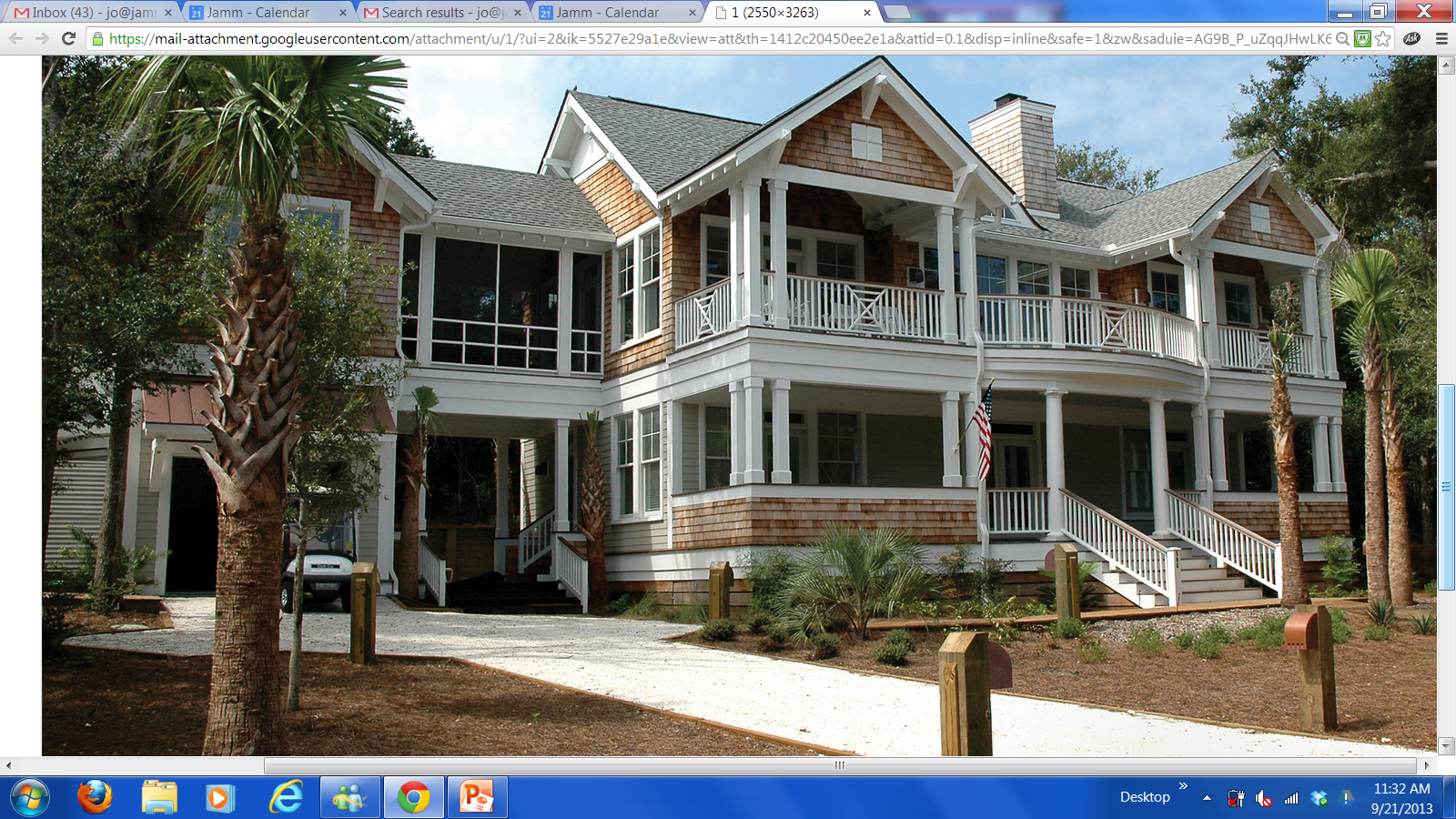 Chapter 5
Public Land Use Controls

Subdivision Regulations

Subdivision ordinances typically address the following requirements:
Streets must be a specified width, be curbed, have storm drains, and not exceed certain grades.
Lots may not be smaller than a specified size.
Homes must follow the stipulations for single family or multi-family dwellings. 
Utilities, including water, sewer, electric, and telephone, must be available to each lot.
All houses must abide by the setback minimum standards.
Adequate area drainage must provide for runoff of rainfall to avoid damage to adjacent properties.
© OnCourse Learning
12
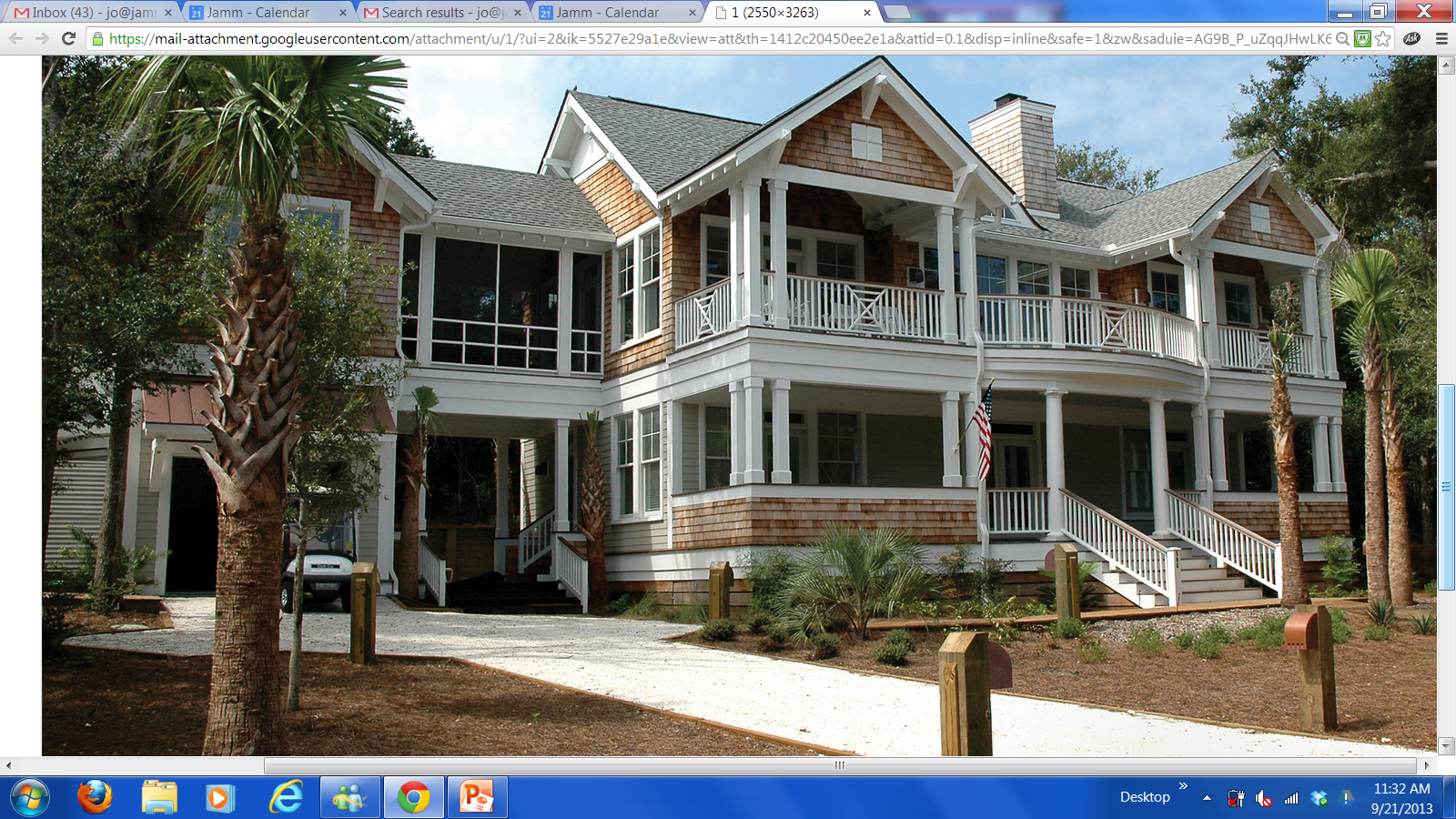 Chapter 5
Public Land Use Controls

Subdivision Regulations

Development: 
Developers must obtain the approval of the appropriate officials.
Developers must record the final subdivision plat on the public record 
      before development can begin.
Lots cannot be placed under contract until after preliminary approval.
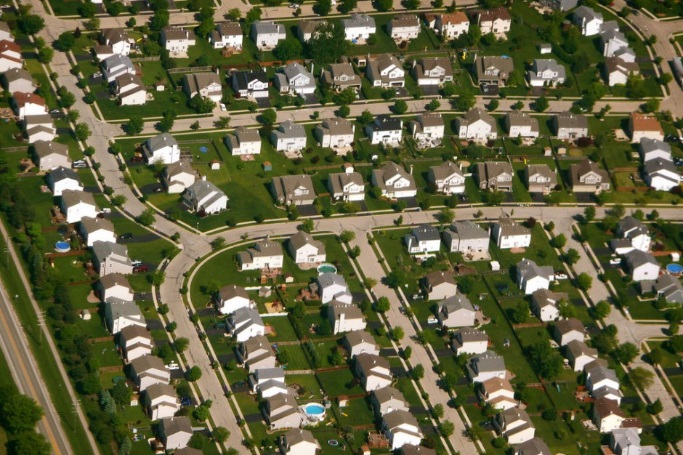 © OnCourse Learning
13
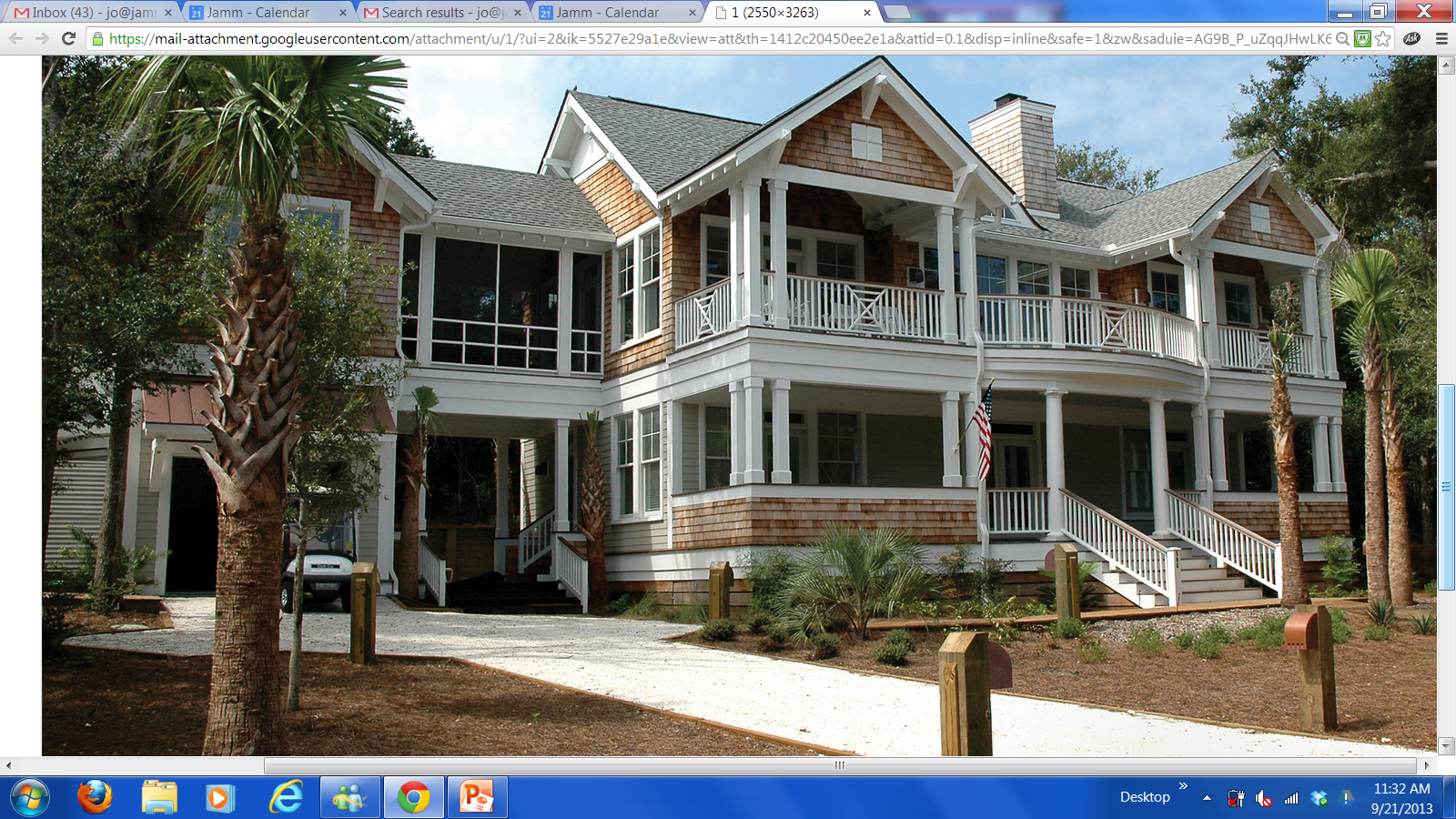 Chapter 5
Public Land Use Controls

Subdivision Regulations 

Lots may be placed under contract between preliminary and final approval subject to the following:
copy of preliminary map must be attached. 
notify buyer or lessee of the following (in conspicuous manner):
final plat is not yet recorded.
no obligation by any government body exists as to final plat approval.
final recorded plat may differ from preliminary plat.
buyer or lessee has right to terminate contract without penalty if there is a material difference between the preliminary and final recorded plats.
© OnCourse Learning
14
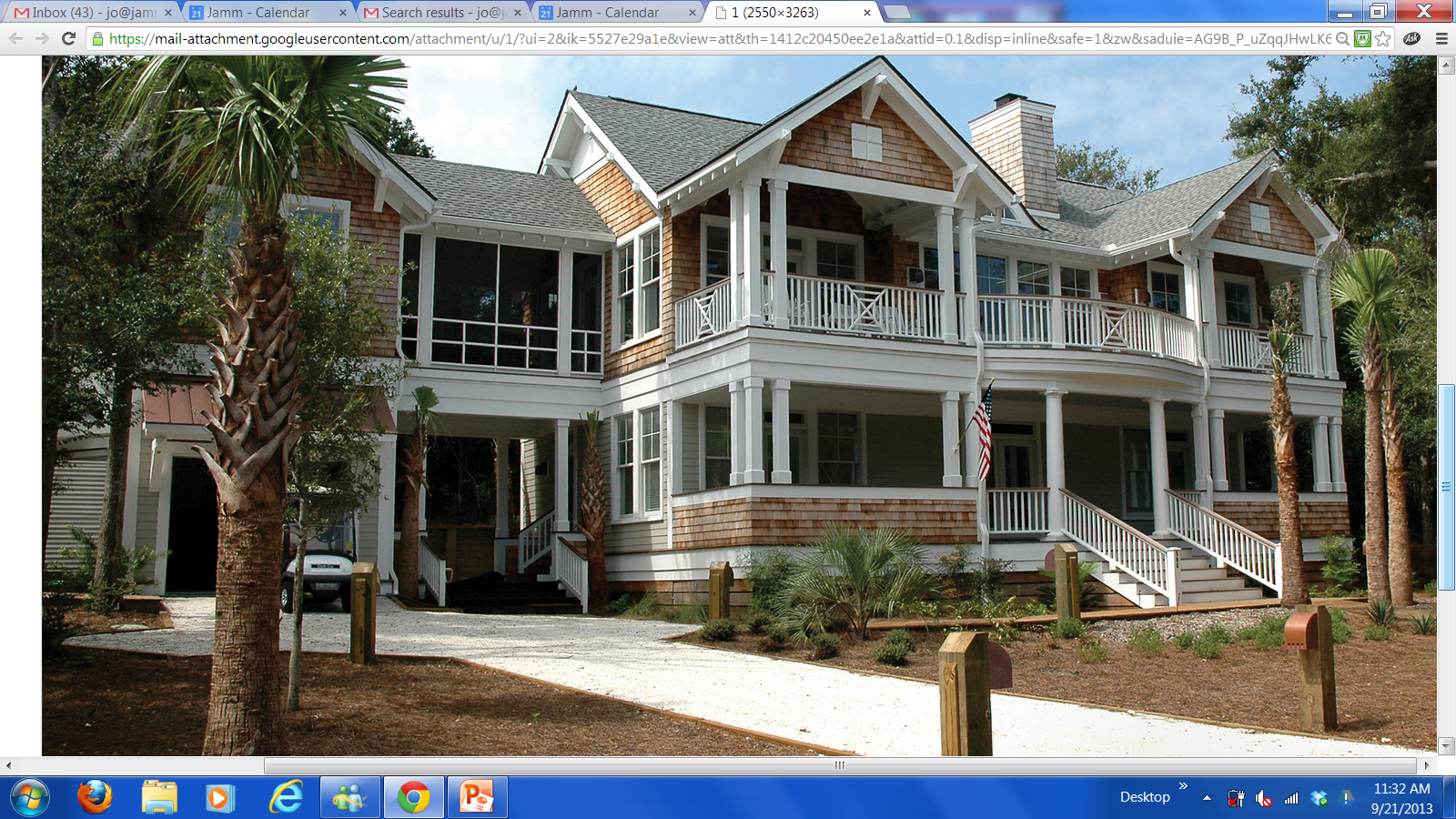 Chapter 5
Public Land Use Controls

Subdivision Regulations  

The buyer or lessee has at least 5 DAYS to close after receiving from the seller or lessor a copy of a final recorded plat provided the preliminary and final plats have no material difference.
The buyer has 15 days after receiving the final recorded plat to terminate the contract without penalty provided the preliminary and final plats have material differences.
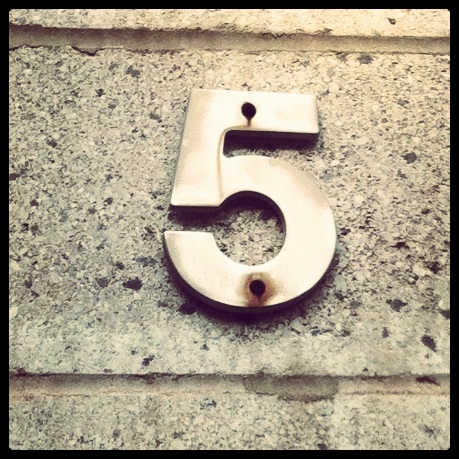 © OnCourse Learning
15
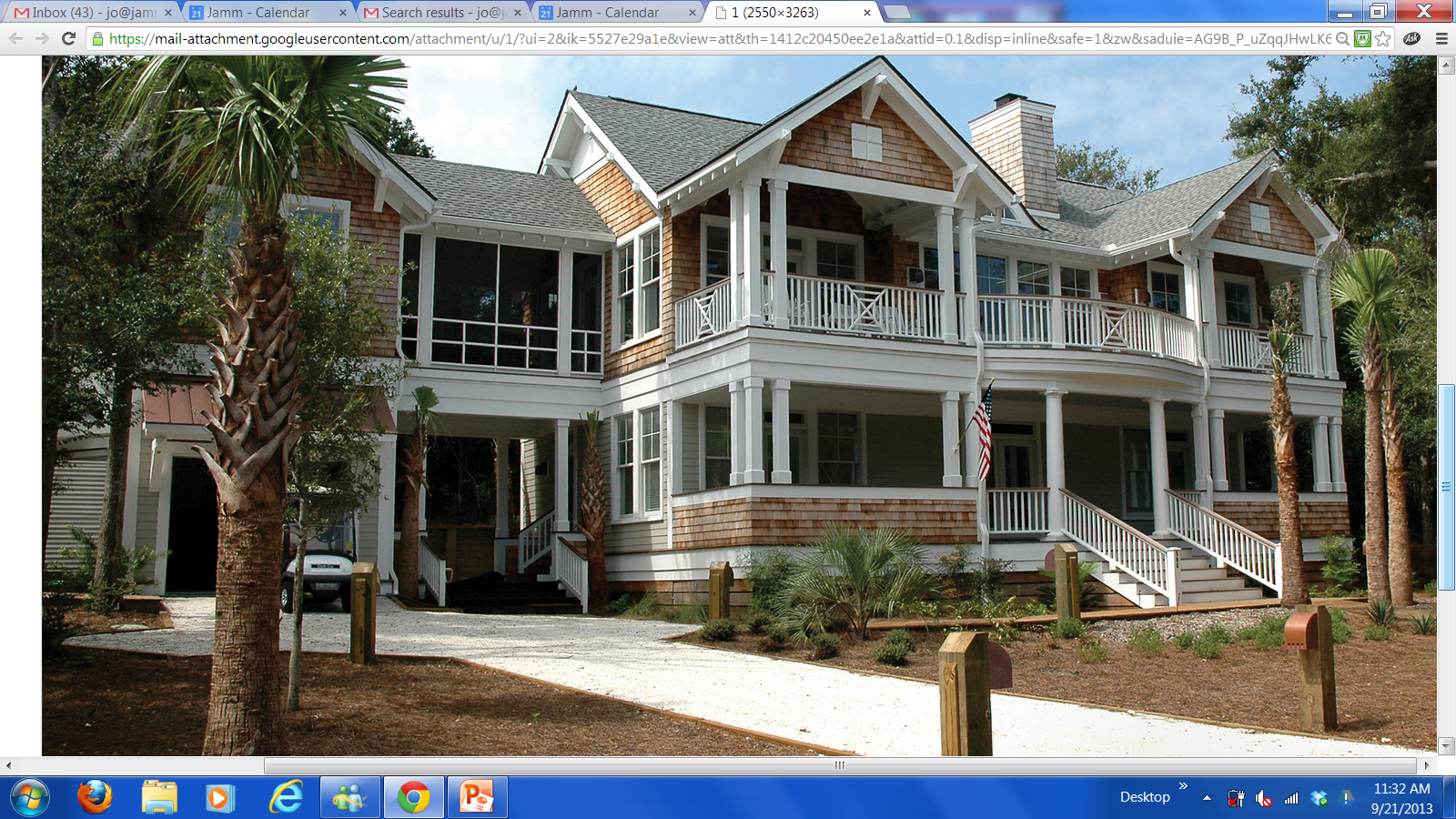 Chapter 5
Public Land Use Controls

Building Codes:

protect the public
regulate such things as: 
Materials used in construction
Electrical wiring
Fire and safety standards 
Sanitary equipment facilities
Require a permit be obtained from the appropriate local government authority BEFORE the construction or renovation of any property is begun.
A Certificate of Occupancy (CO) is issued after final inspection.
CO permits the occupation of the structure by tenants or the owner.
© OnCourse Learning
16
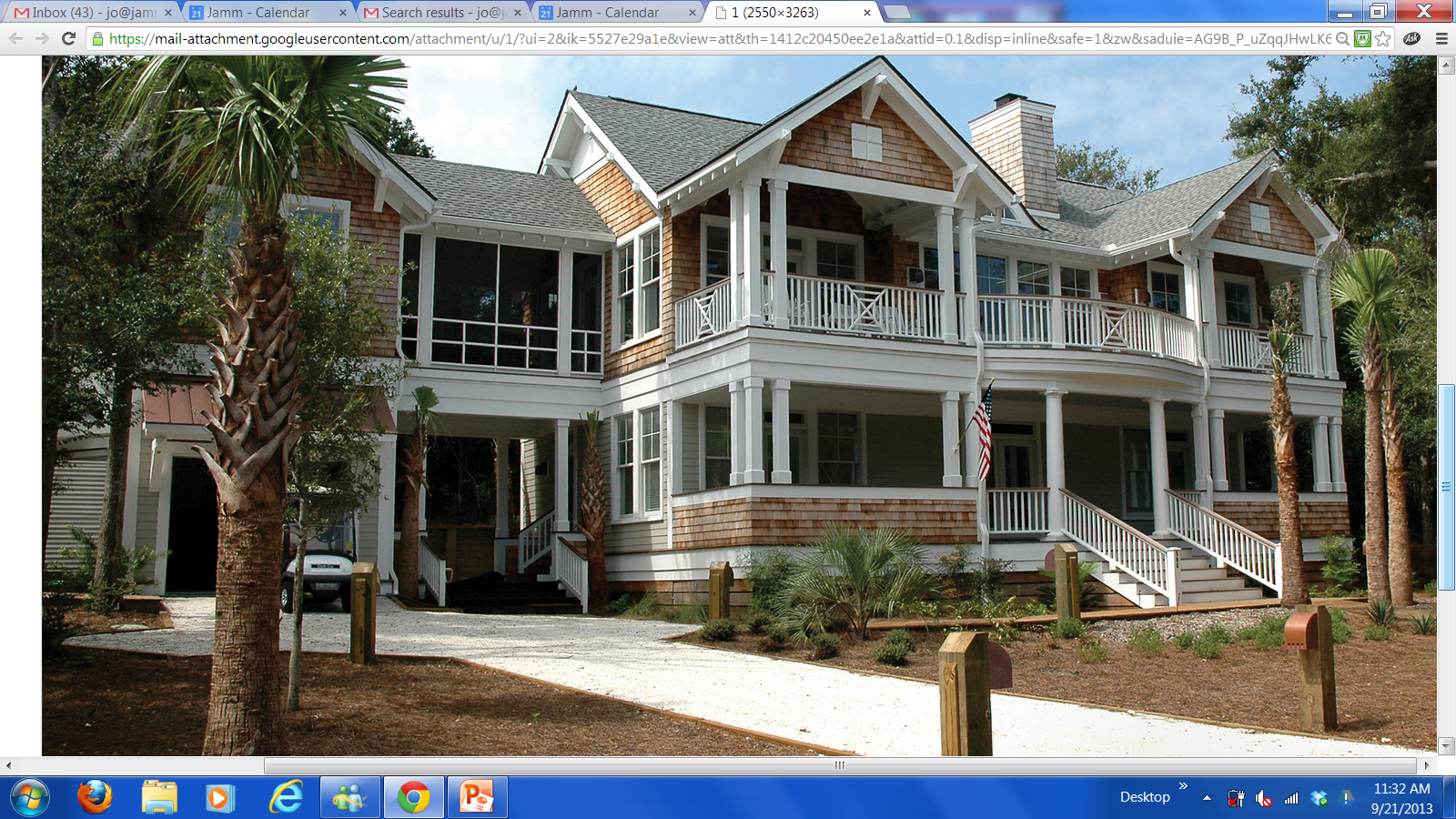 Chapter 5
Regulation of Special Land Types

Highway Access Controls 

Government is allowed to condemn certain areas of a property for connection to the highway.
Compensation must be given to the present owner.
Any access restrictions must be disclosed to future grantees.
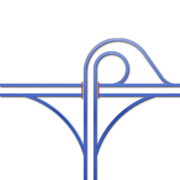 © OnCourse Learning
17
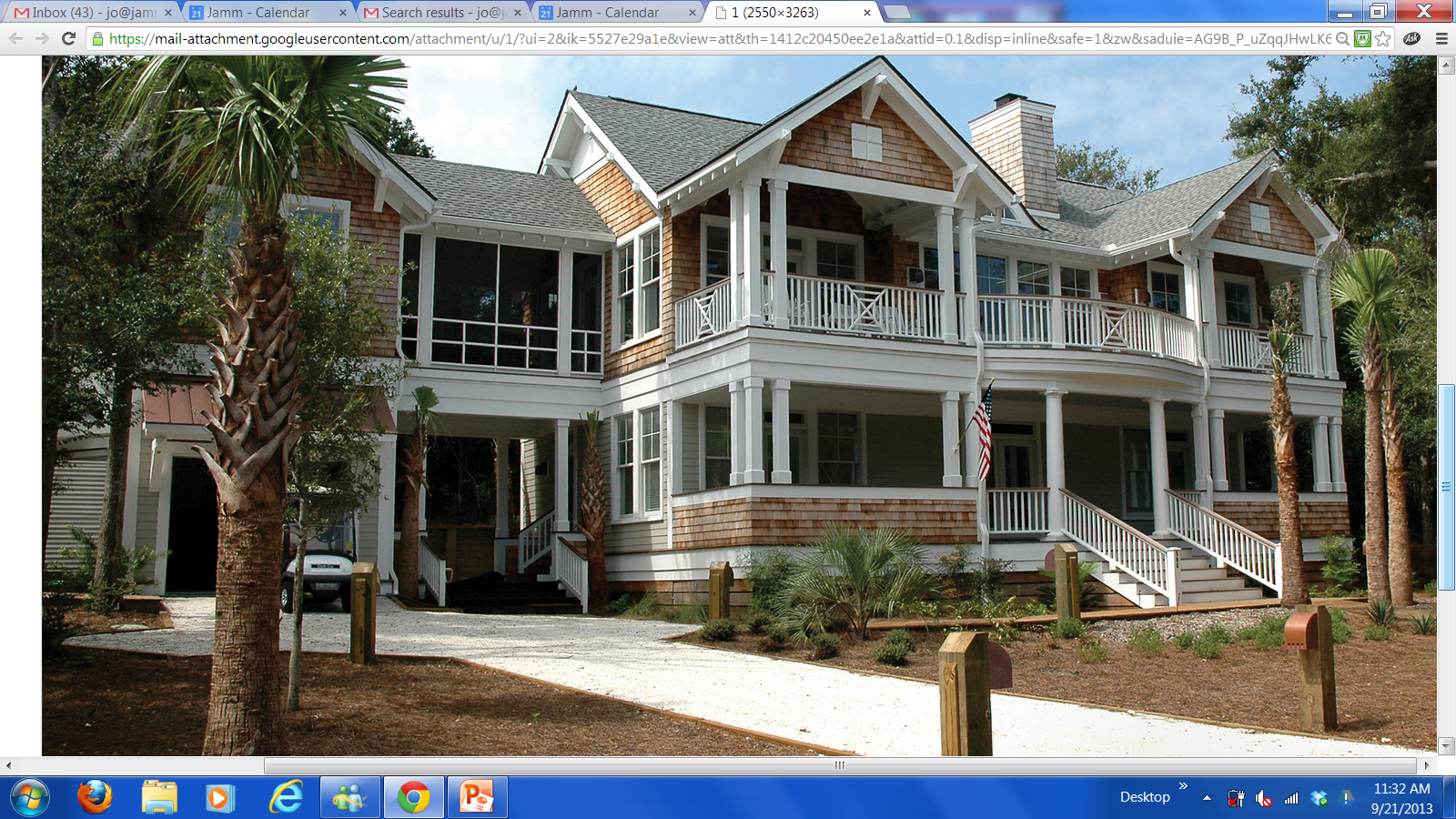 Chapter 5
Regulation of Special Land Types

Interstate Land Sales Full Disclosure Act

purpose -prevent fraudulent marketing schemes when land is sold by misleading sales practices on a sight-unseen basis
Developer must file statement of record with HUD before offering unimproved lots in interstate commerce by telephone or mail.
before purchase contract is signed- Printed property report to each purchaser or lessee, which discloses specific information about the land
© OnCourse Learning
18
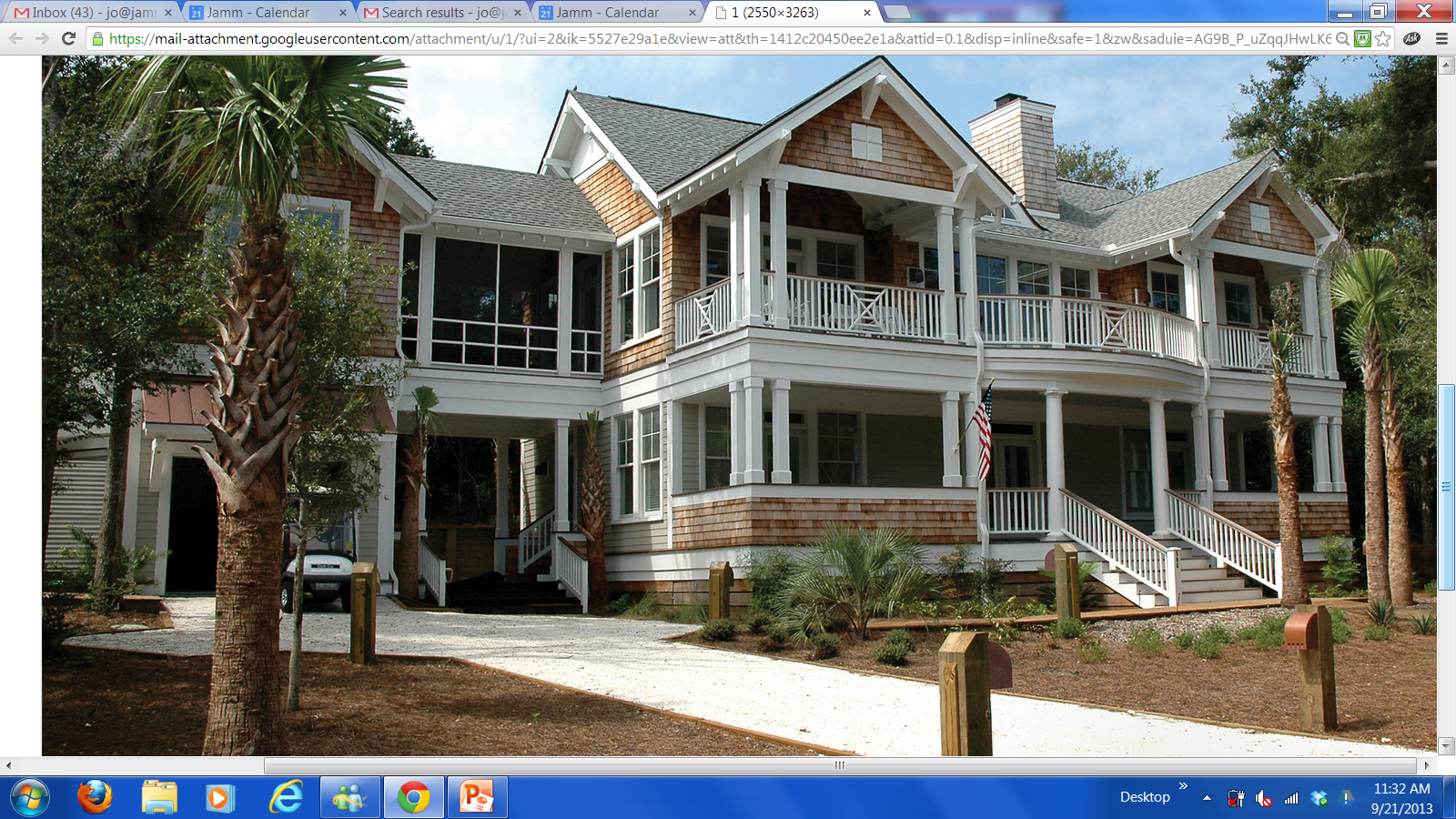 Chapter 5
Regulation of Special Land Types

Interstate Land Sales Full Disclosure Act

Exemptions from this act include:
subdivisions in which the lots are 5 acres or more.
subdivisions of fewer than 100 lots are exempt from registration.
subdivisions of fewer than 25 lots are exempt from registration and antifraud provisions.
lots offered exclusively to building contractors.
lots on which a building exists or where contract obliges the lot seller to construct a building within 2 years.
Penalties for violations include a fine of up to $5,000 and up to 5 years in prison. Some violations are considered felonies.
© OnCourse Learning
19
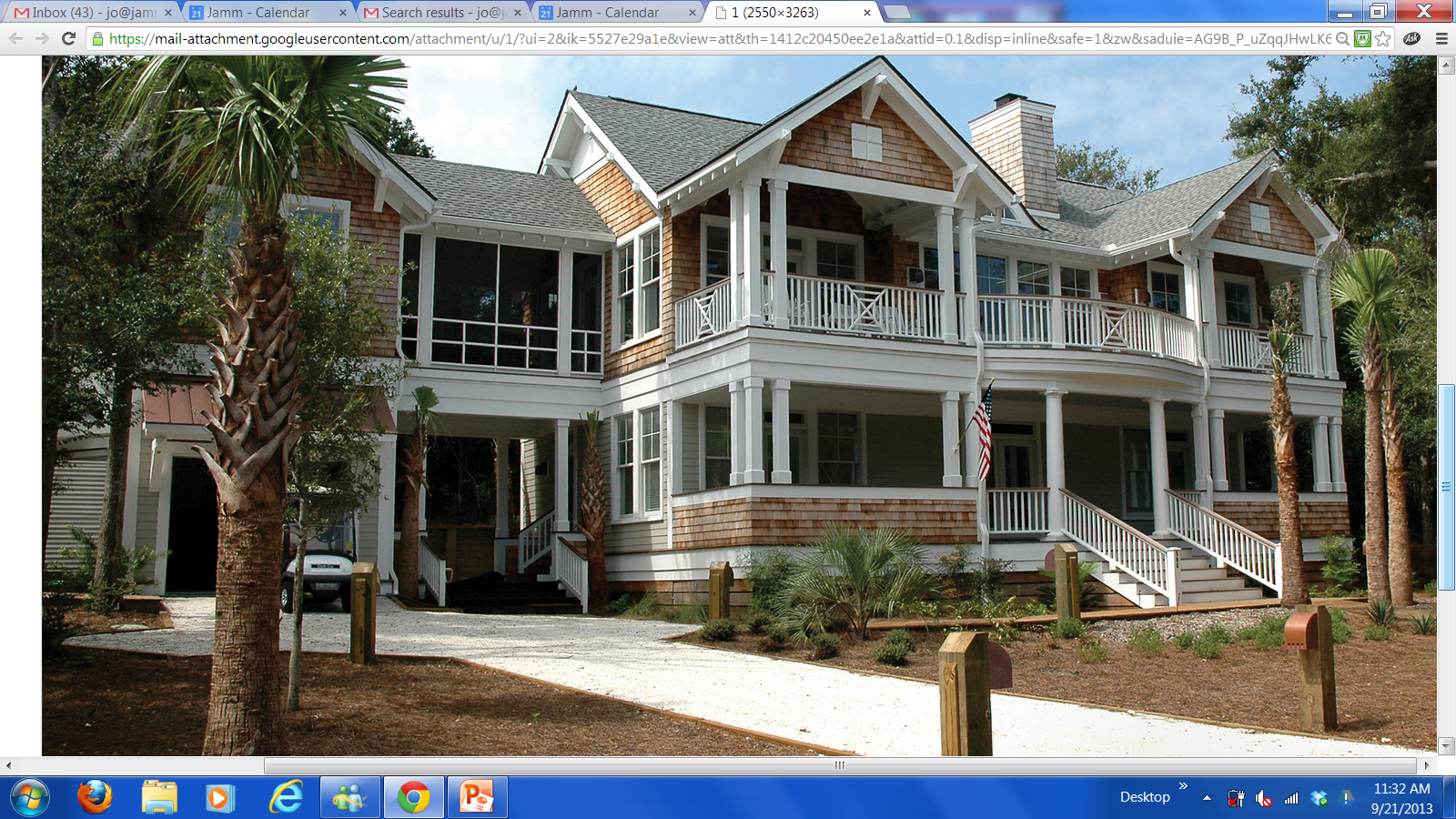 Chapter 5
Private Land Use Controls

Individual Deed Restrictions

Individual deed restrictions exist in the form of covenants or in the form of conditions. 

 Covenant 
a promise in writing
exists in a deed to benefit property that is sold or to benefit a property that is retained
enforced by a suit for damages or by injunction
These restrictions are covenants that run with the land, meaning that they move with the title in any conveyance.
© OnCourse Learning
20
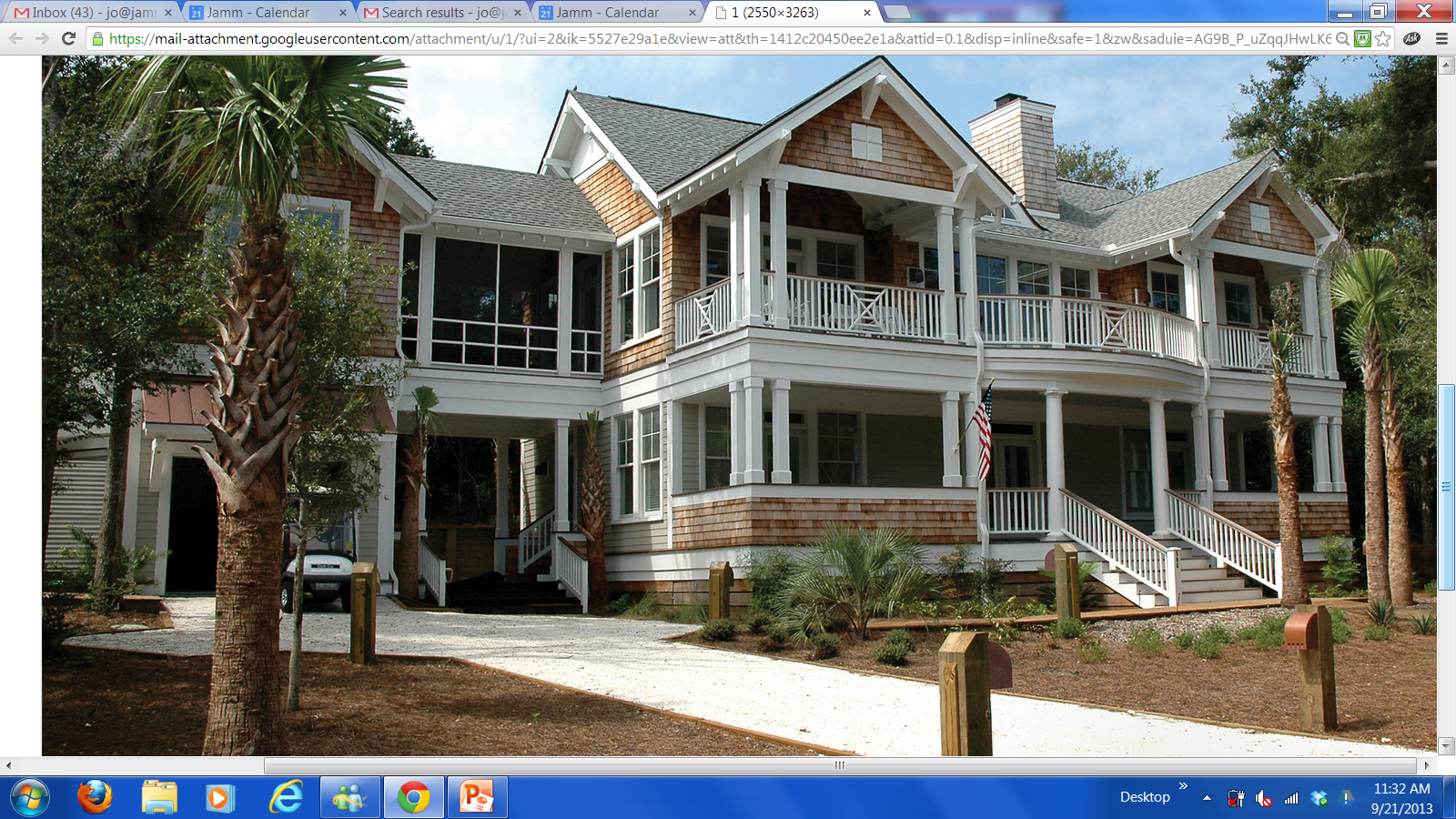 Chapter 5
Private Land Use Controls

Individual Deed Restrictions

Conditions
restrictions that provide for a reversion of title if they are violated 
If a condition is violated, ownership reverts to the grantor, his heirs, or assigns.
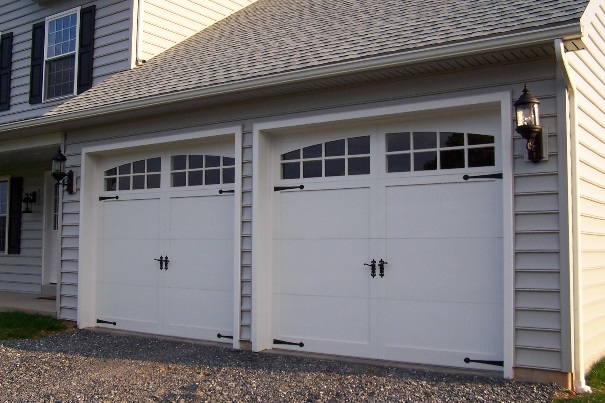 © OnCourse Learning
21
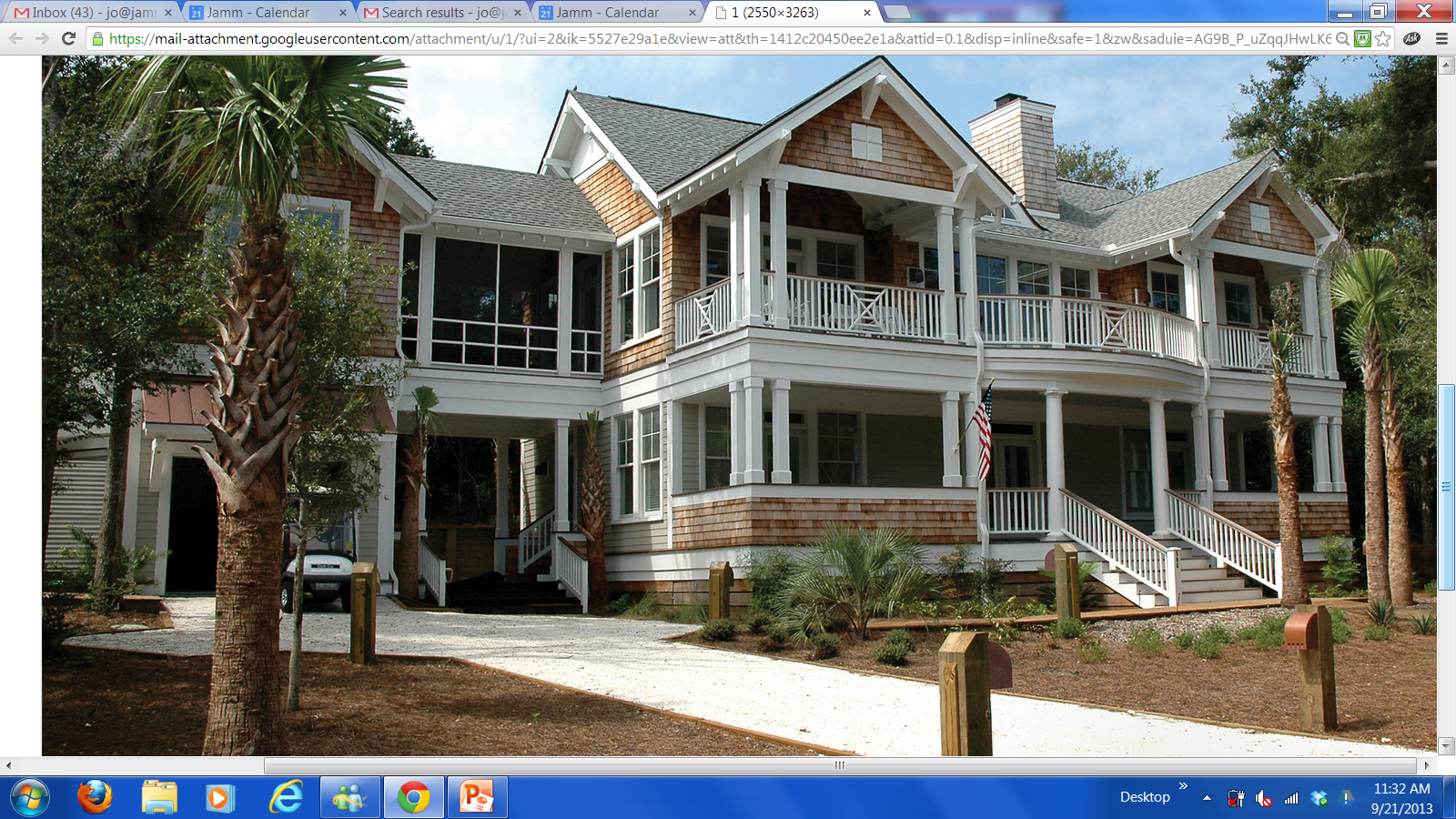 Chapter 5
Private Land Use Controls


Restrictive/Protective Covenants

Restrictions are placed on the use of land by the developer of a residential subdivision.

The covenants are promises on the part of the purchaser to limit their use of their property to comply with the requirements of the covenants.
© OnCourse Learning
22
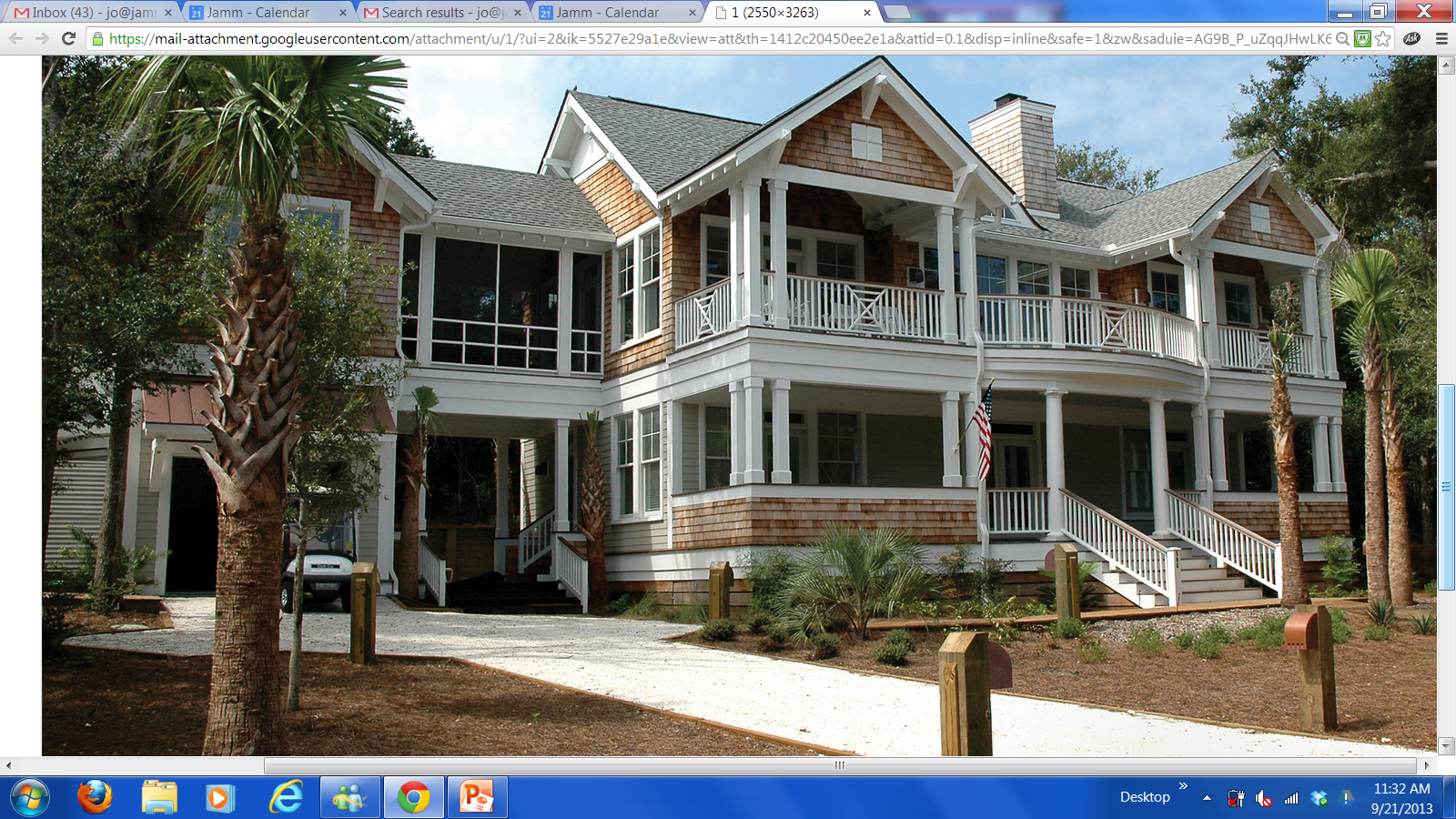 Chapter 5
Private Land Use Controls

Termination of Covenants – terminated in the following ways:
expiration of the time period for which the covenants were created
unanimous vote of the property owners to terminate the covenants
changes in the character of the subdivision that make it unsatisfactory for the type of use specified by the covenants
failure to enforce restrictions on a timely basis
The right to enforce particular restrictions may be lost by abandonment.
© OnCourse Learning
23
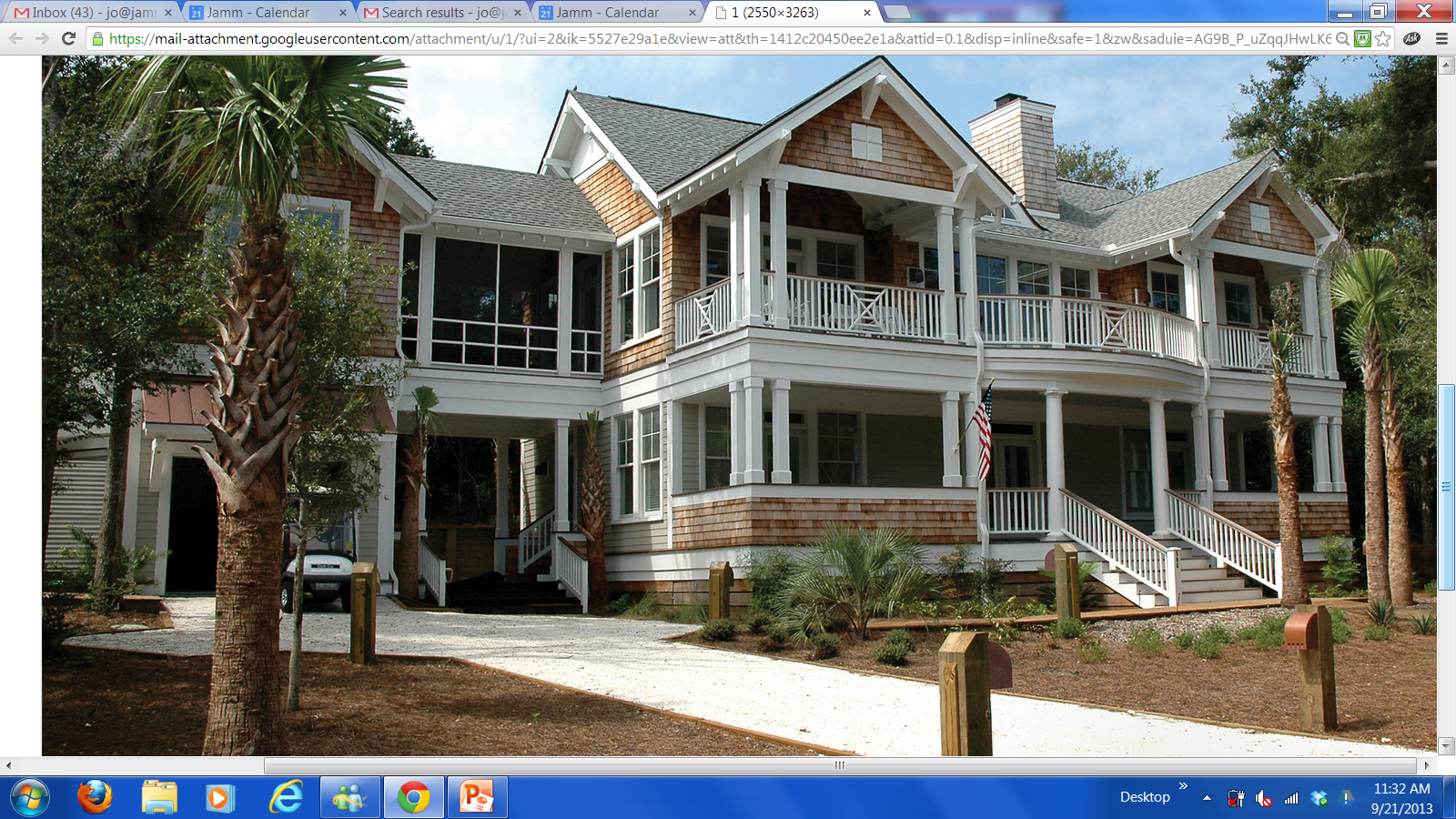 Chapter 5
Private Land Use Controls

Enforcement of Covenants
Private land use controls are enforced by public law but not by public agencies.
Enforcement is accomplished by the action of a court, known as injunction.
North Carolina Planned Community Act- public act to enforce private land use controls by statute rather than civil action.
An individual property owner can enforce the restrictions.  It does not take a majority.
© OnCourse Learning
24
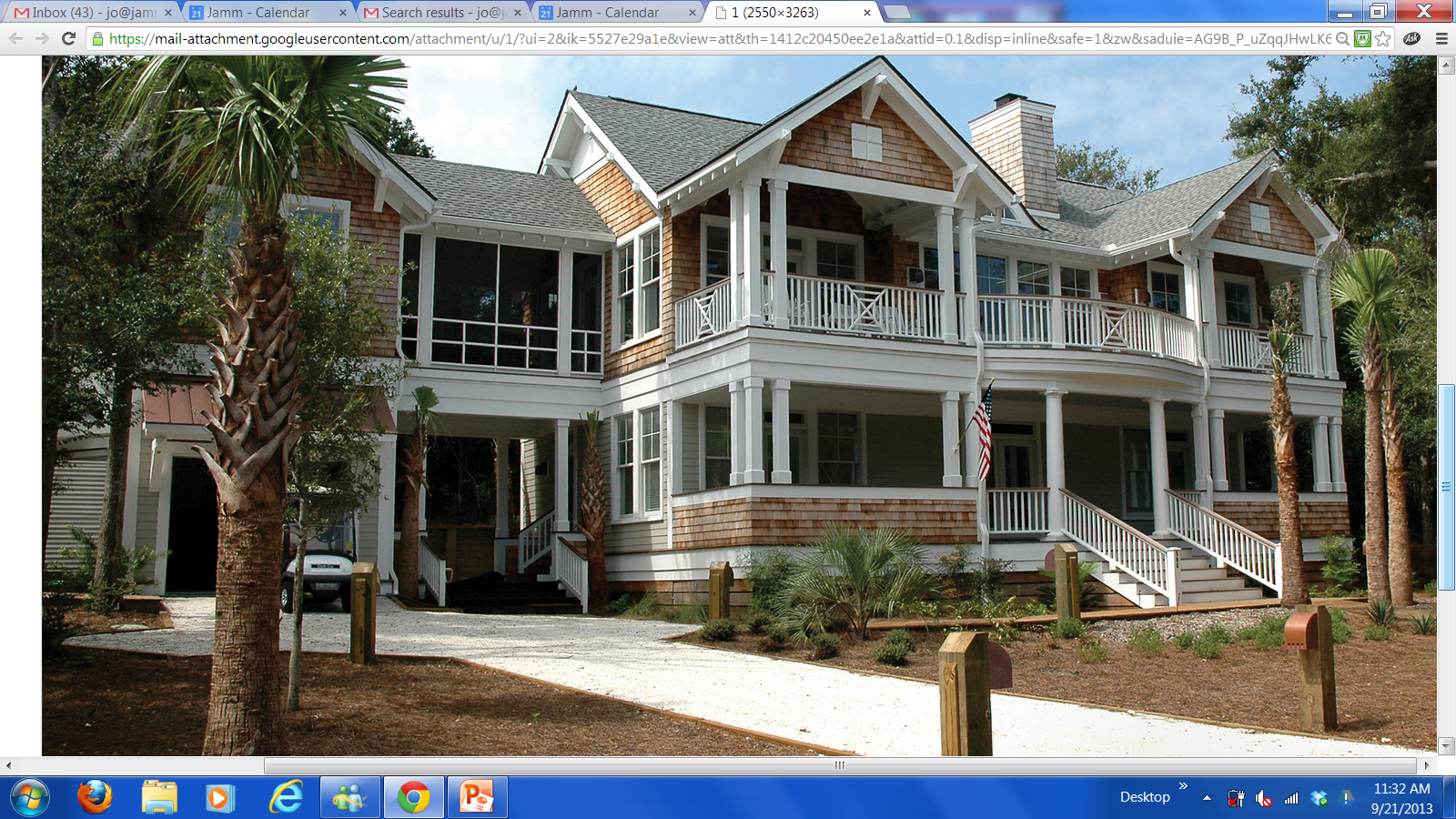 Chapter 5
Responsibility of Real Estate Agents

Agent Responsibilities Regarding Potential Land Use Problems
Agent must recognize potential problems with and disclose appropriate information about:
Zoning
Flood hazards
Restrictive covenants
Major highway changes
When in doubt, advise principal to check with legal counsel or appropriate government or private entity.
© OnCourse Learning
25